pticity
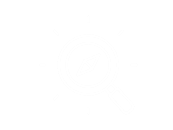 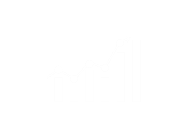 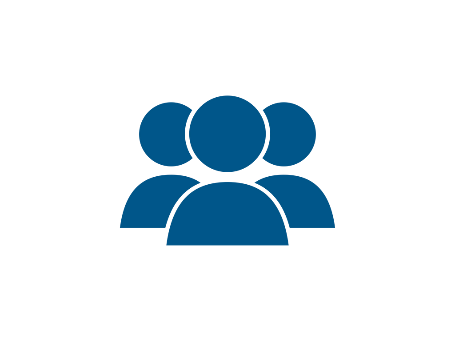 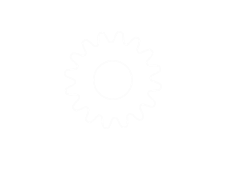 Optimiser la santé et l’équité dans les politiques urbaines
Comprendre comment la santé et l’équité sont pris en considération dans les projets de villes intelligentes
Objectif général du projet
Objectif de ce document
En savoir plus sur les projets gagnants
Nourrir les échanges lors de notre rencontre

Quoi faire?
Remplir chacune des diapos avec le contenu de votre projet 
7 « thèmes »: objectifs, plan d’actions, impacts, partenaires, population visée, résultats attendus, défis d’équité
Nous renvoyer les diapos quelques jours avant notre rencontre
Objectifs du projet
Plan d’actions
Impacts attendus
Partenaires et parties prenantes impliqués
Population visée
Résultats attendus
Reliés à la santé (si applicable)
Autres
Défis d’équité du projet (si applicable)
Merci!
L’équipe Opticity: M. Winters, M.S. Cloutier, S. Breux, M. Holden, D. Fuller, L. Minaker, M. Riva, M. Brauer.